IGA/A Projects Realisation
Improving the Quality of Internal Grant Schemes at Higher Education Institutions at VSE in Prague,
CZ.02.2.69/0.0/0.0/19_073/0016936
2021
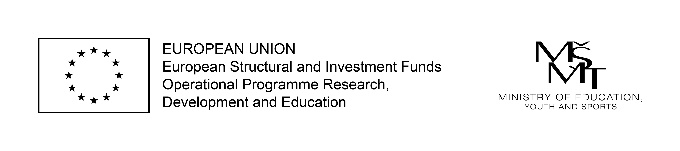 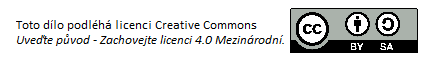 General Information
Activity Reports – to be submitted to the Office for Science and Research to the Administrator of IGA/A – sona.macurova@vse.cz

Administrative issues, forms for payments, etc. – to be dealt with via the department secretary

Books – to be bought via Centre of Information and Library Services (CIKS)

Office supplies – to be bought via the department secretary, supplies can be chosen from a catalogue or on the website - https://www.online.officedepot.cz/,  https://www.vse.cz/zamestnanci/sluzby-pro-zamestnance/objednavani-kancelarskych-potreb/

IT equipment (purchase of PC and components) – to be bought and arranged via Informatics Centre of the faculty concerned

Toners – to be ordered via contact places (usually department secretaries)
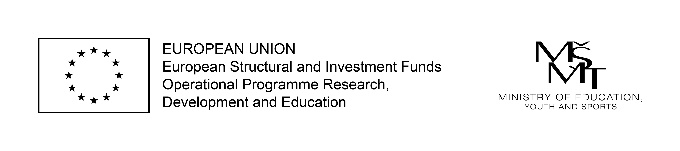 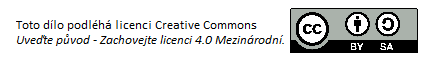 Activity Reports and Scholarship Payment
Download HERE.

The Activity Report covers activities of a specific person in the respective month of the realisation of the project. The Final Activity Report covers the whole team, summarises and evaluates the implementation of the whole grant project, achievement of promised publication outputs, and fulfilment of educational goals of researchers stated in the application for the student grant project application.

It is necessary to submit the ORIGINAL of the completed Activity Report to the Office for Science and Research – Soňa Macurová, IB 317, sona.macurova@vse.cz, until 20th day of the month, for which the Report is prepared. In order to process scholarship payments on time, it is possible to submit a scan of the Report to the 20th day of the month and submit the original later. Please submit the Reports for every team member at the same time. 

Based on a properly submitted Activity Report in line with the above, the faculty treasurer will be informed that the scholarship may be paid. Scholarships will be paid by the study coordinator.

It is necessary for students to have their bank account number entered in the information system. The student has to check that the bank account number is indeed entered in the system.

Scholarships for summer holidays (July and August) will be paid together in October. However, the Activity Report has to be submitted according to the rules every month.
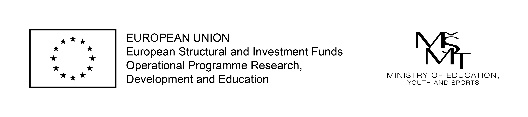 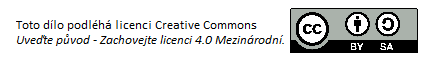 Activity Reports – Instructions
Beneficiary of the OP RDE project: Prague University od Economics and Business

Registration number of the OP RDE project: CZ.02.2.69/0.0/0.0/19_073/0016936

Student grant: registration number: The project number is specified in the agreement and in InSIS (a project number generated in InSIS and the year of the  submission  of  the  project proposal) and is not the same as the internal order number. 

Claimed unit cost capacity (in FTE): The workload capacity of the researcher preparing the Activity Report in the given month of project realisation. Main researchers‘ workload capacity is always 0,5 FTE/month. Co-researchers‘ workload capacity is in accordance to what was allocated to them in the project.
 
Form of payment of personnel costs: Scholarship

Total FTE with the employer contracting the claimed position: In case the PhD student is also  in  employment  relationship or with work  agreements  outside  employment  relationship  (DPP –agreements  to  complete  a  job,  DPČ - agreements  to  perform  work), the total workload for the employer is a sum of the workloads in these agreements and the workload in the IGA/A project. The maximum amount of workload including the IGA/A project per person is 1,2 FTE/month. If you are unsure about your current workload at VSE, please consult with Wage and Personnel Department.

Total FTE with all employers involved in the implementation of the project: The same number as above.
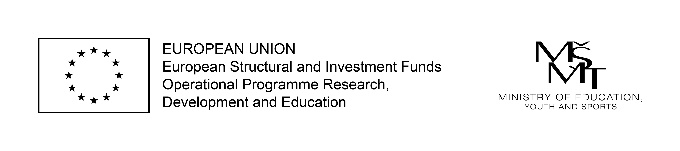 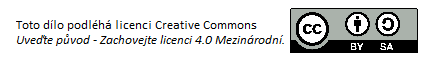 Activity Reports – Instructions
Overview of implemented activities: Relevant information for Activity Reports are not only research activities, but also activities related to research preparation, planning of the work, communication and organisation of the team, co-researchers‘ outputs checks (this applies to main researcher), study activities necessary to plan/implement research project (e.g. research of scientific literature, conference attendance, networking). It is assumed that during the project implementation characteristics and intensity of individual activities will be changing according to research needs and progress. 

The Activity Report is prepared by the 20th of each month. But Activity Reports must cover full months; as a consequence, the researcher includes the remaining part of the month in the report for the following month. For example in the January report, the researcher includes activities until 20 January and what is planned until the end of month. Detailed activities that took place from 20 January until the end of month will be included in the February report. Further, a plan of activities for the following month must be included.

Signature of mentor: The mentor does not complete an Activity Report, the mentor only adds his/her signature.
Representative of the university grant awarding body – Soňa Macurová
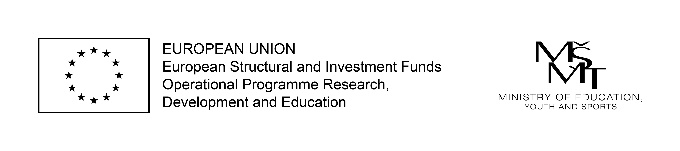 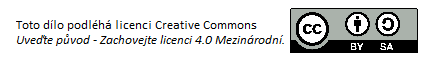 Activity Reports – Instructions
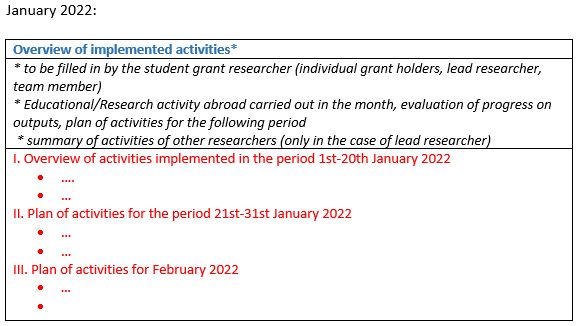 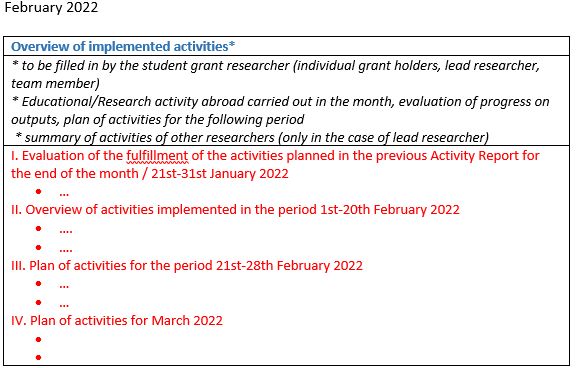 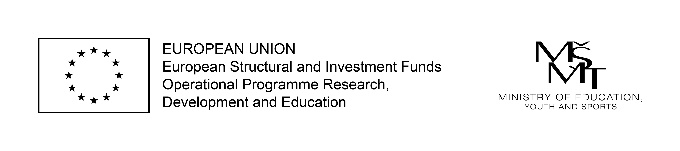 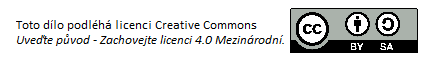 General Expenditures
All documents concerning expenditures related to projects are submitted via the faculty treasurer (via the head of department or department secretary):
Invoices
Extraordinary bonuses
Agreements to complete a job (DPP)
Travel expenses
Small expenditures

Every year deadlines for submitting these documents are set by Bursar‘s Order – Annual Accounts for the Year - https://www.vse.cz/predpisy/. It is announced in September of the year concerned. The deadlines may change and may vary at faculties depending on instructions from the Economic Department, Wage and Personnel Department, and faculty management.

Payment by card is possible, but as minimally as possible. In case of paying by card, it is necessary to submit proof of payment
Paying via a payment terminal in a shop – receipt or bank account statement
Paying by card on the internet – bank account statement
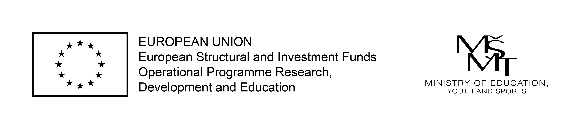 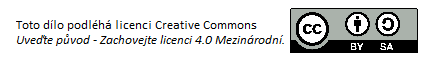 Wages of Mentors
Form – Proposal of payment –
     http://eo.vse.cz/formulare/adminved/navrh-na-vyplatu-odmeny/
     is to be submitted to the head of department or secretary for approval.

The secretary will forward the form signed by the authorising person (Dean of faculty) to be processed by the faculty treasurer (budget administrator).

Classification of payment: Contract number in the InSIS.

Cost centre: First four digits of the contract number.

Periodicity of payments: left to the discretion of the researcher, at least once a year.

Bonuses are paid in November of the given year at the latest – in compliance with faculty deadlines.
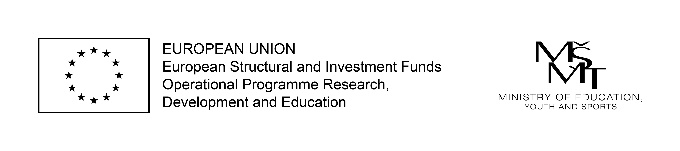 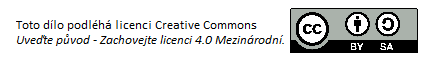 Agreement to Complete a Job (DPP)
Up to CZK 10,000 per month without social and health insurance contributions. 
Social and health insurance contributions in the amount of 33,8 % are deducted from agreements over CZK 10,000 per month.
The maximum possible workload for the same employer is 300 hours per year.

To be submitted electronically at zam.vse.cz
Access to the application is provided by the department secretary.
It is necessary to decide:
		Subject/Agreed task, workload capacity, labour cost
		Classification of payment: Contract number in InSIS
 
If the agreement concerns a current employee of the university, it is only necessary to submit the employee‘s birth number. If it concerns a new employee, it is necessary to submit the following information:
Name and surname including titles, surname at birth
Date of birth, place of birth, birth number
Address including postal code
Bank account number, type and number of identification card, health insurance provider, nationality

It is also necessary to submit a copy of identification card and add the following text: „I agree with providing a copy“ + date and signature and a confirmation of education/diploma (if the title is not on the ID). With the required documents, it is necessary to contact the department secretary who will prepare an agreement to complete a job and its payment.
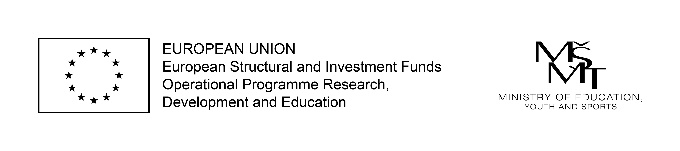 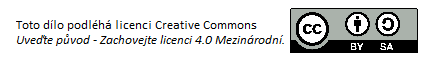 Agreement to Complete a Job (DPP) for Working Abroad
Start working on this with secretary of department or faculty well in advance!

DPP in English - https://eo.vse.cz/formulare/cizinci/dpc-dpp-v-anglictine/ (to be filled in after logging in via VPN)

Required attachment of Statutory Declaration - https://eo.vse.cz/english/forms/hr-forms/statutory-declaration-of-an-employee-insured-abroad/

A scan of passport + health insurance card including a signed agreement with making copies.

Academic titles can be copied from the passport or health insurance card; in case they are not stated there, it is necessary to ask for a confirmation of university education. 

In case the foreigner does not work in the Czech Republic, please write: „ She / he will not be accommodated in the Czech Republic“ into the line for the address in the Czech Republic.
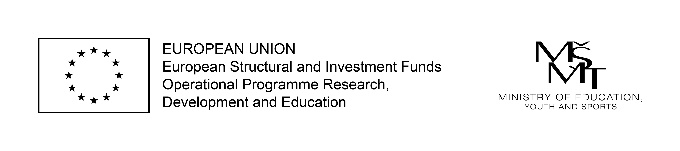 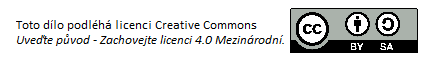 Orders and Invoices
Choosing of a supplier
Submitting a request for placing order for a given department (via department secretary).
Request includes:
Identification of the supplier (company number and name of the company at least)
Text or ordered items
Price of the order (it is required to state whether it includes VAT or not)
Classification of payment (the contract number from which the order is paid)
Approval of the authorising person and budget administrator

Dean‘s office places an official faculty order – in 2 copies
One order remains at the department, the second one is sent to the company
When an invoice arrives – the order is to be attached to the invoice and submitted to the department secretary.

In case of ordering from abroad, the order will be arranged with the faculty secretary. The invoice with the order will be sent to the Economic Department together with a completed form: https://eo.vse.cz/formulare/osobni-administrativa/platebni-prikaz-do-zahranici/
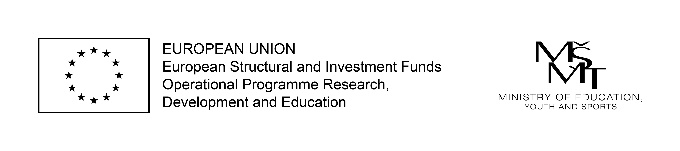 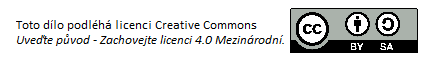 Travel Expenses
All expenditures related to traveling: accommodation, travel expenses (own car, public transport), meal allowance, spending allowance (max. 40 % from meal allowance; applies only in case of travels abroad), entrance costs, travel insurance, highway toll for the given period

Domestic and international travels are submitted in electronic way to zam.vse.cz.
Travel Compensation Directive – SR02/2007 - https://eo.vse.cz/english/forms/travel-expenses/contract-for-the-reimbursement-of-inbound-travel-expenses/
Participant of business trip has to be registered in the system based on Request of Creating an External person in personnel system.

Travel report – before the trip; the trip has to be approved and allowed
Assessment of costs – after return, electronically, 10 working days after returning at the latest. All documents must be attached – accommodation, public transport, receipt or bank account statement in case of payments by card.

Travelling by one‘s own car – it is required to submit a certificate of vehicle registration and agreement for car insurance before creating a new travel report. Agreement with using one‘s own car https://eo.vse.cz/formulare/osobni-administrativa/souhlas-s-pouzitim-vlastniho-vozidla/ has to be submitted together with a travel report. It is necessary to attend driver training.

A business trip has to be planned as early as possible. If a researcher is replaced before he/she manages to arrange a trip abroad related to the project, the project is unsuccessful!

Payments of entrance cost not connected to the travel report
	- Entrance costs in the Czech Republic - https://eo.vse.cz/formulare/osobni-administrativa/prikaz-k-zaplaceni-vlozneho/ 
	- Entrance costs abroad - https://eo.vse.cz/formulare/osobni-administrativa/platebni-prikaz-do-zahranici/ 
	- Entrance costs for online conference is not travel expense.
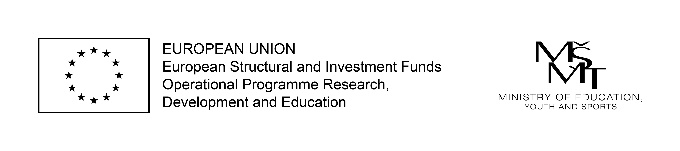 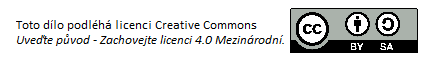 Small Expenditures
Small expenditures up to CZK 3,000 including VAT
Receipt – write the following on the front: name of a person whom the amount will be paid to, classification of payment, signature of the Head of department.
Submit to the department secretary to make sure that the signed documents are submitted to the faculty treasurer before deadline (information from the department secretary).
Payments by card – receipt or bank account statement.

Small expenditures over CZK 3,000 including VAT
Complete a form for payment request outside advance payment - https://eo.vse.cz/formulare/ostatni/zadost-o-vyplatu-drobnych-vydani-mimo-vyuctovani-zalohy/
To be signed with a receipt attached and signed by the head of department, and to be submitted it to the department secretary.
Payments by card – receipt or bank account statement.
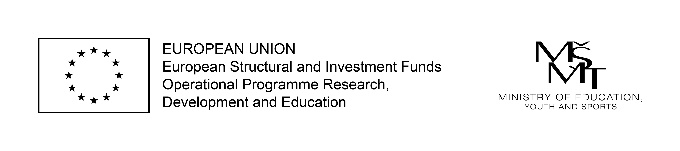 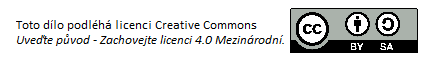 Books
Purchase of books – always to be arranged via VSE Library 
Department of acquisition 
https://knihovna.vse.cz/sluzby-pro-zamestnance/objednavani-a-nakup-knih/

Fill in an electronic “Request for Purchase of Books“ form without stating prices and send it by e-mail to akvizice@vse.cz

The department will send it back by e-mail with added prices 

In case you agree with prices, print it, arrange for the signature of Head of department, and submit it to the secretary of the department.
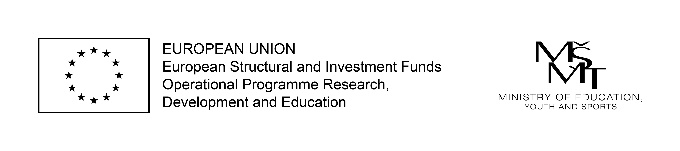 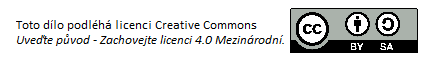 Change Request
Change Request form may be used - https://science.vse.cz/science-research-support/grant/iga-a-grant-competition/useful-information/.

Submit it to the Office for Science and Research – Soňa Macurová.

Change of workload capacity of co-researcher – Principal researchers have regular workload of 0,5 FTE/month. Change of workload is possible only in case of co-researchers.

Change of principal researcher – During the student project implementation, the principal researcher may be replaced only by another current member of the research team. In this case, it is necessary to sign a new agreement.

Change of co-researcher – In case a co-researcher finishes his/her studies, it is possible to replace him/her or divide his/her workload between other team members.

Change of mentor

Changes related to allocation of funds in budgeted items under Other Expenditures

In case of substantial change (change of the principal researcher, change of mentor, interruption of the research project) an approval from the respective Vice Dean may be required.
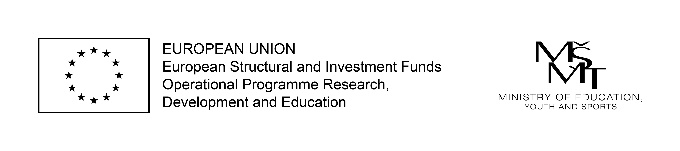 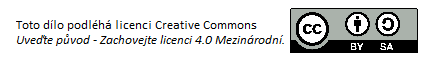 Publication Outputs and Publicity
A statement that research was conducted with financial support of the IGA/A Grant Competition with  indication ”OP RDE IGA/A, CZ.02.2.69/0.0/0.0/19_073/0016936“ and the project number registered in InSIS has to be included in all publication outputs.

As there has to be a record of publication outputs, it is necessary to submit outputs or original documents confirming outputs (original certificates, confirmation of traveling abroad, confirmation of approval for publication) to the Office for Science and Research.

It is also necessary to follow the rules of publicity of OP RDE - https://opvvv.msmt.cz/clanek/pravidla-pro-publicitu.htm. That means that EU logo, link to EU and a link to fund or funds has to be on all information and communication documents (e.g. when attending a conference, a presentation has to have a publicity logolink).

Logolinks can be downloaded at https://opvvv.msmt.cz/clanek/pravidla-pro-publicitu.htm
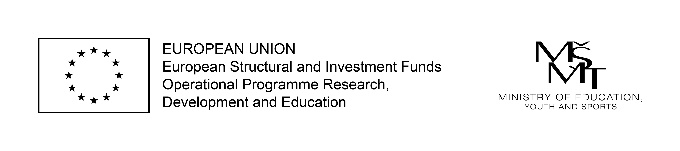 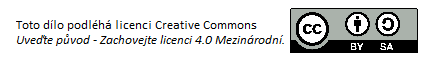 Completion of Project
The monthly Activity Report is completed by researchers even for the last month of project realisation, for which a Final Activity Report is submitted. 

The monthly Activity Report has to be submitted before 15 December of the given year in order to receive scholarships. The researcher includes what has been done until 15 December and what is planned until the end of month. Evaluation of achieved activities planned until the end of the year for all the researchers will be included in the Final Activity Report. The Final Activity Report will be submitted in January.

Deadline for all payments before the end of the year will be announced by the Economic Department (the usual deadline is around 17 – 20 December). Information about the deadline shall be available at departments/faculty treasurers.

Wages of mentors and other expenditures should be dealt with in November of the given year – depending on faculty deadlines.
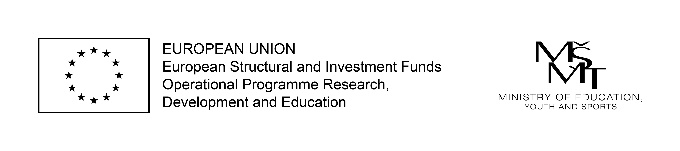 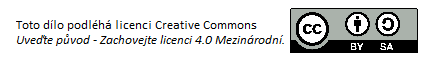 Further conditions
Further rules and conditions are available in IGA/A Grant Competition Principles, mainly in IGA/A Grant Competition Rules - https://science.vse.cz/science-research-support/grant/iga-a-grant-competition/gc-principles/
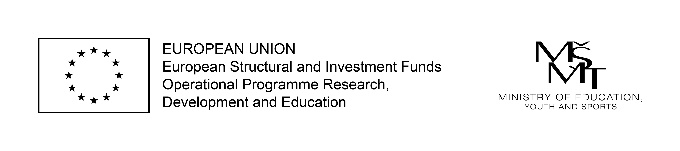 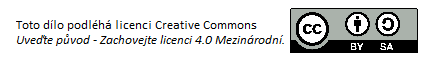